Основные условия инвестиционного кредитования и проектного финансирования
Боронов Рустам Абсамадович

Март 2020
Условия инвестиционного кредитования и проектногофинансирования
Инвестиционное кредитование
Погашение задолженности по привлекаемому кредиту происходит за счет денежного потока как от текущей деятельности предприятия/группы, так и от объекта инвестирования
Проектное финансирование
Погашение задолженности по привлекаемому кредиту происходит за счет денежного потока сформированного проектом
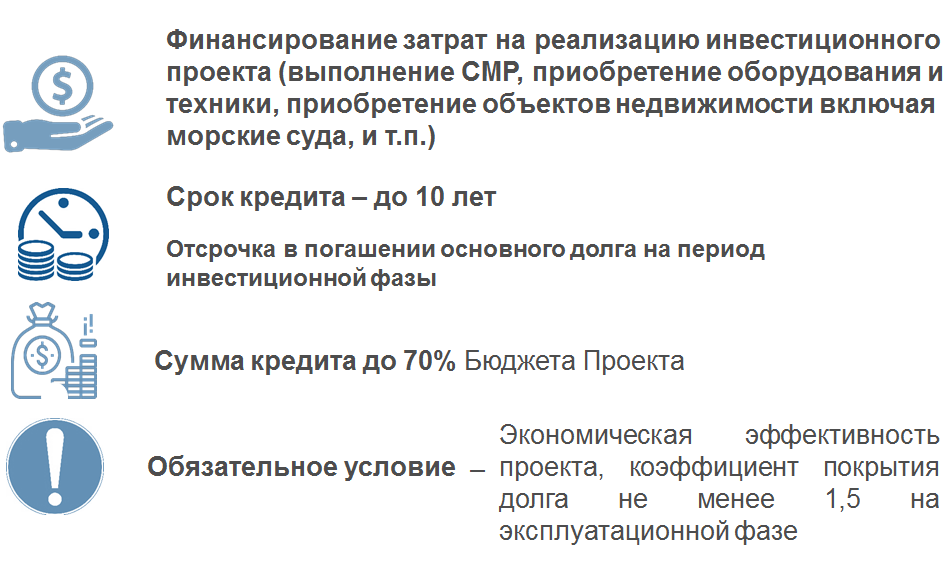 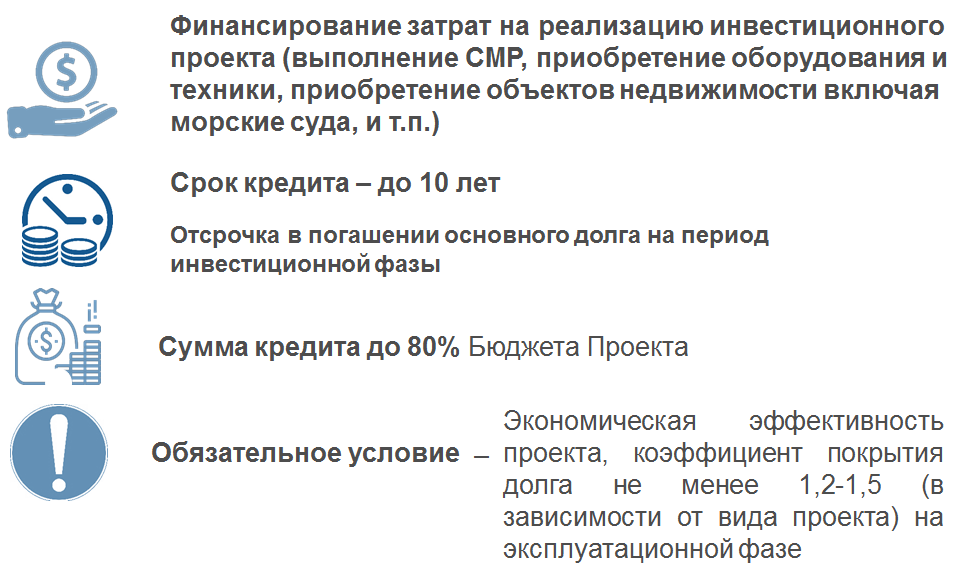 [Speaker Notes: Примечание:
Слайд заполняет сотрудник КП. 

1. Презентация формируется из слайдов основной части (для всех видов кредитования), слайдов Приложения № 1 и дополняется слайдами из Приложений № 2-9 в зависимости от продукта.]
Доступные субсидии Сахалинской области
[Speaker Notes: Примечание:
Слайд заполняет сотрудник КП. 

Перечень предпосылок, указанных на слайде, является рекомендуемым.
На слайде приводится  релевантная информация, например, темпы роста (если рост планируется).]
Адрес:г. Южно-Сахалинск, пр. Мира, 149, Южно-Сахалинское отделение №8567 (аппарат отделения)телефоны:   88005555550 консультации для физических лиц88005555777 консультации для юридических лиц900 для бесплатных звонков с мобильных на территории РФ+74955005550 для звонков из любой точки мира468282 приемная468140 faxофициальный сайт: www.sberbank.ruэлектронная почта: Osb8567priemnaya@sberbank.ru